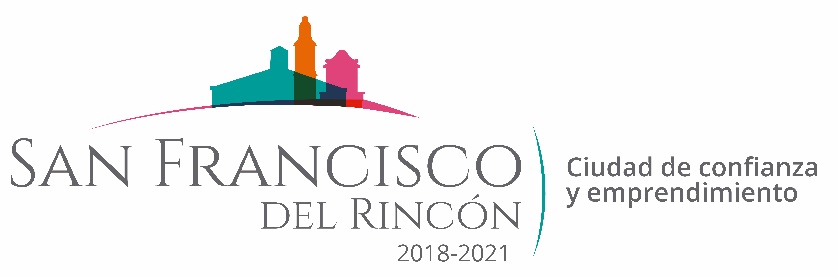 REPORTE MES DE DICIEMBRE
MAQUINARIA
TRABAJOS DE LIMPIEZA EN TERRENOS
FECHA INICIO
CONCEPTO
FECHA TERMINO
02/12/2019
05/12/2019
COSTADO DE DISTRIBUIDOR VIAL 
COSTADO DE CAMPO DE LA COMUNIDAD LA ESTACION
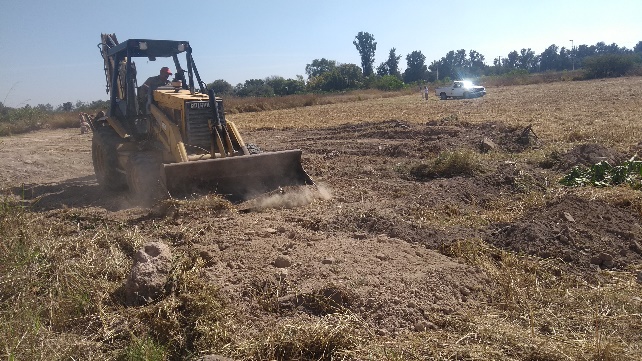 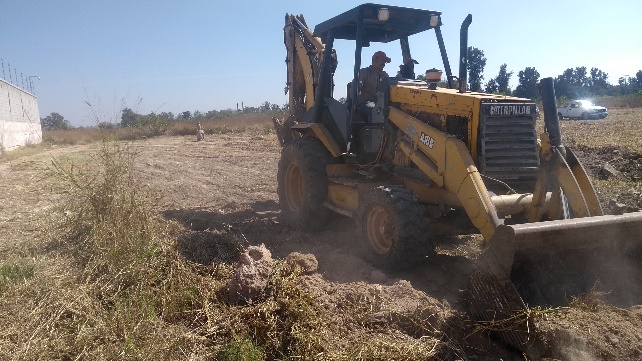 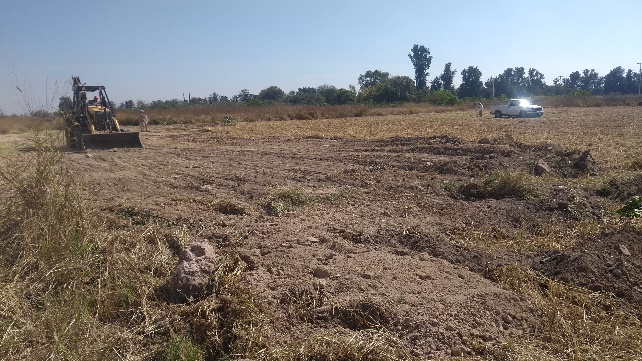 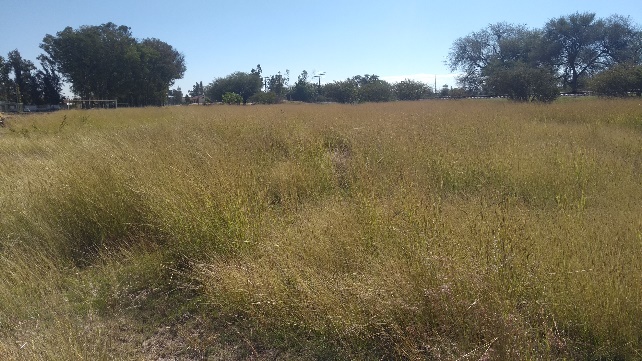 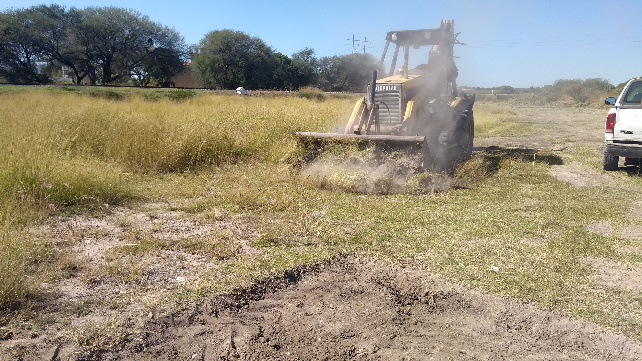 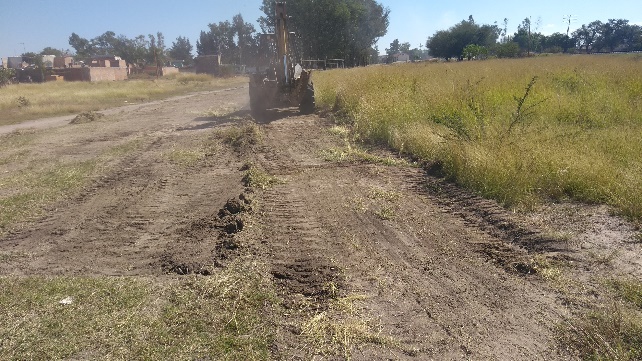